סבא יעקב צדיק
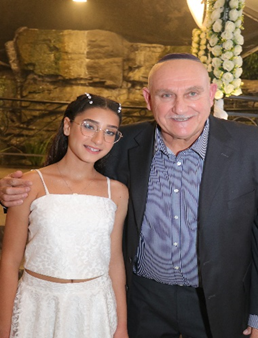 סבא חוגג עם נכדתו את בת המצווה שלה
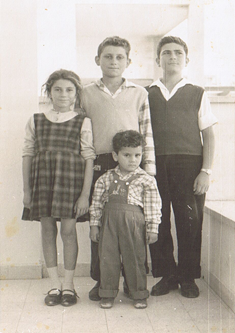 סבא עם האחים:יצחק, נעמי ואליהו
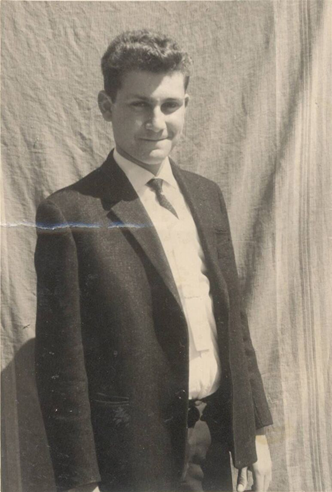 סבא בגיל 16
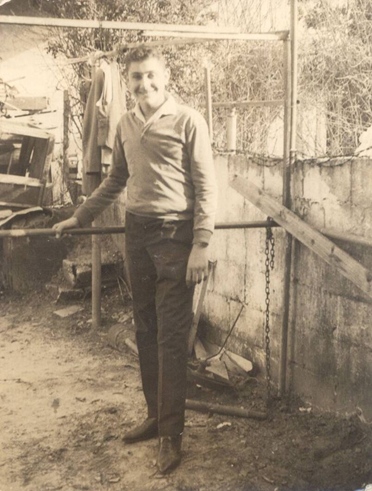 סבא בחצר של סבתא ויולט בונה סוכה
סבא ואחיו יצחק, ובאמצע אביהם עליו השלום נעים
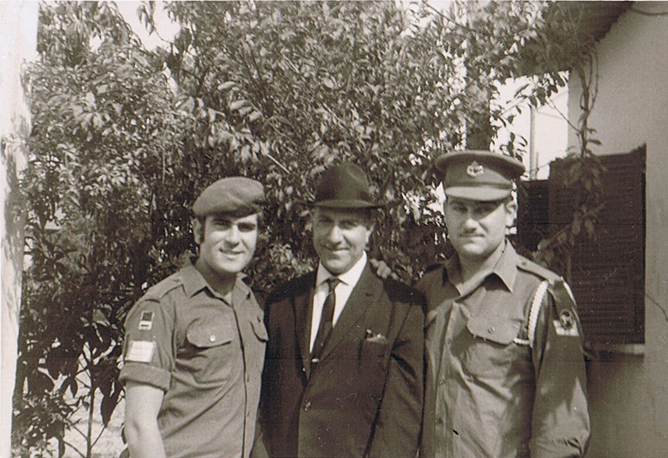 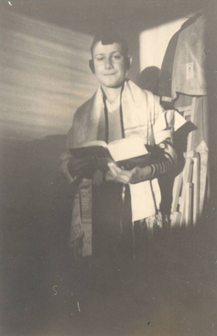 סבא מניח תפילין
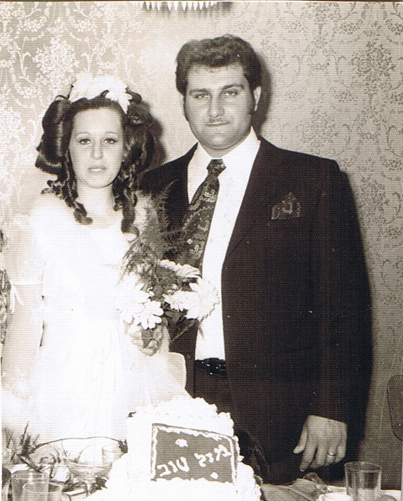 סבא יעקב מתחתן עם סבתא כרמלה